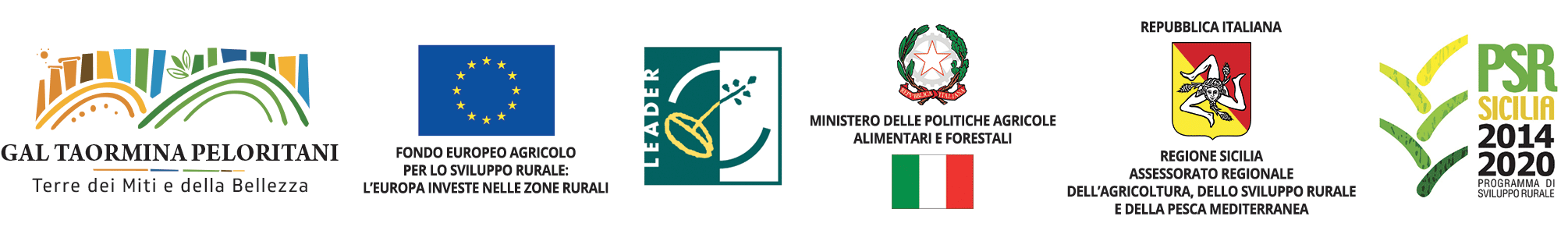 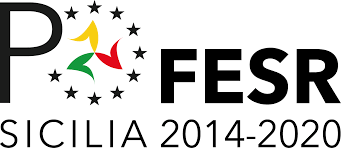 AVVISO PUBBLICO
Azione 3.1.1.04B – CLLD
BONUSICILIA
Santa Teresa di Riva– 16 Maggio 2022
OBIETTIVI
avviso pubblico afferente all’Azione 3.1.1. 04B – CLLD, nell’ambito del “BONUSICILIA” finalizzato alla concessione di contributi a Fondo Perduto a Favore delle Microimprese con sede legale e operativa nel territorio del “Gal Taormina Peloritani, Terre dei Miti e della Bellezza”, per supportare il sistema produttivo a seguito dell’emergenza pandemica da COVID 19
Santa Teresa di Riva– 16 Maggio 2022
Settori oggetto dell’agevolazione
I settori oggetto delle agevolazioni sono: attività manifatturiere, trasporto e magazzino, servizi di alloggio e ristorazione, servizi di informazione e comunicazione, noleggio, agenzie di viaggio, servizi di supporto alle imprese, attività artistiche, sportive di intrattenimento e divertimento, settore turistico e stabilimenti termali, in base ai codici Ateco Istat ammissibili, in relazione all’ALLEGATO C dell’Avviso
Soggetti beneficiari
Possono presentare l’istanza di contributo a fondo perduto le microimprese artigiane, commerciali, industriali e di servizi, come classificate ai sensi dell’Allegato 1 – Articolo 2, comma 3, del REG. (UE) N. 651/2014, che:
sono regolarmente costituite e iscritte nelle pertinenti sezioni del Registro delle Imprese istituito presso la CCIAA territorialmente competente alla data dal 31/12/2021 e non risultano sospese o inattive; 
hanno la sede legale e/o operativa nei comuni di cui all’Allegato B – Comuni ammissibili all’avviso 3.1.1.04B – BonuSicilia CLLD, compresi nei territori del GAL Taormina – Peloritani, Terre dei Miti e della Bellezza (in caso di sedi riferite all’impresa ricadenti su più di più GAL, occorrerà effettuare un’unica scelta;
hanno un codice ATECO prioritario e/o prevalente tra quelli compresi nell’Allegato C – Tabella codici ATECO - ISTAT 2007 ammissibili.
Contributo
Il contributo è concesso ai sensi del “Quadro temporaneo per le misure di aiuto di Stato a sostegno dell’economia nell’attuale emergenza del COVID-19”, nella misura massima di € 5.000,00 (cinquemila/00) per ciascuna impresa.


Il Gal Taormina Peloritani, Terre dei Miti e della Bellezza ha una dotazione finanziaria complessiva di: € 1.333.334,00
Santa Teresa di  Riva– 16 Maggio 2022
termini e modalità di richiesta del contributo
L’avviso è visionabile sul sito istituzionale del Dipartimento delle Attività Produttive all’indirizzo:  http://pti.regione.sicilia.it/portal/page/portal/PIR_PORTALE/PIR_LaStrutturaRegionale/ PIR_AttivitaProduttive/PIR_DipAttivitaProduttive e sul sito www.euroinfosicilia.it 
2. Le istanze, pena l’esclusione, devono essere compilate on line (secondo lo schema Allegato A), accedendo con credenziali SPID2 alla piattaforma https://sportelloincentivi.regione.sicilia.it e firmate digitalmente dal legale rappresentante  in formato .p7m. Tali istanze devono essere inviate a partire dalle ore 12.00 del giorno 20.05.22  e fino alle ore 12:00 del giorno 06.06.22.
Modalità di presentazione della domanda
Sulla piattaforma regionale saranno pubblicate le istruzioni per la compilazione della richiesta di contributo. 
Non è ammessa la delega della firma.
L’ Allegato A è reso nella forma di dichiarazione sostitutiva di certificazione/atto di notorietà, ai sensi degli artt. 46 e 47 del D.P.R. n. 445/2000, ed è soggetto alla responsabilità, anche penale, di cui agli artt. 75 e 76 dello stesso in caso di dichiarazioni mendaci. 
Saranno considerate irricevibili le richieste di contributo:
predisposte secondo modalità difformi e inviate al di fuori dei termini previsti dal presente Avviso; 
predisposte in maniera incompleta e/o non conforme alle disposizioni di Legge e del presente Avviso e non firmate digitalmente dal legale rappresentante.
Requisiti per l’erogazione del Contributo
Ai fini dell’erogazione del contributo l’impresa deve essere in regola con gli obblighi contributivi e previdenziali come rilevabile dal DURC. 
Le imprese non soggette all’obbligo del DURC devono rilasciare dichiarazione riportante la condizione di esonero dall’obbligo del DURC indicando il riferimento normativo che prevede tale esenzione. 
Si precisa comunque che nel caso di ditte individuali senza dipendenti il titolare deve dichiarare la regolarità della propria posizione contributiva indicando gli estremi del DURC regolare richiesto ad INPS sul proprio codice fiscale..
controlli
L’Amministrazione potrà richiedere al beneficiario di produrre la documentazione comprovante i requisiti di ammissibilità: 
    DURC, Dichiarazione dei redditi periodo di imposta 2019 e periodo di imposta 2020 unitamente alla ricevuta di presentazione oppure dichiarazione IVA 2019 e 2020 unitamente alla ricevuta di presentazione oppure bilancio di esercizio 2019 ed esercizio 2020 unitamente alla ricevuta di deposito, nonché Modello DM10 e/o estratto del libro unico del lavoro dal quale si evince il numero di dipendenti occupati presso l’impresa, la tipologia di contratto, il numero di ore full-time o part-time.
Allegati all’avviso 3.1.1 04B
ALLEGATO A – MODELLO PER L’ISTANZA DI CONTRIBUTO 

ALLEGATO B – TABELLA DEI COMUNI AMMISSIBILI PER GAL 

ALLEGATO C – TABELLA DEI CODICI ATECO AMMISSIBILI
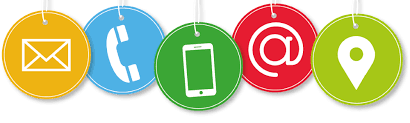 Contatti: 
Dott.ssa Beatrice Briguglio – 347 4014386
Avv. Roberto Garufi – 339 3684164
Dott. Domenico Bongiorno – 349 1663405
Ufficio di Piano – 0942 797338
Santa Teresa di Riva– 16 Maggio 2022
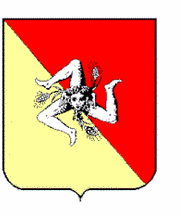 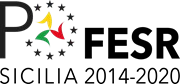 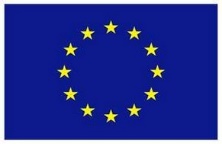 Allegato A – Modello per l’istanza di contributo
 
BONUSICILIA CLLD
AVVISO PUBBLICO A FAVORE DELLE MICROIMPRESE ARTIGIANE, COMMERCIALI, INDUSTRIALI E DI SERVIZI PER LA CONCESSIONE DI UN CONTRIBUTO A FONDO PERDUTO

Azione 3.1.1_04B - CLLD
                                                                                                                                                                             Alla    REGIONE SICILIANA
Dipartimento Attività produttive Via degli Emiri n. 45
90135 Palermo
 
Oggetto: Istanza di accesso al contributo come previsto dall’Avviso pubblico approvato con D.D.G n. XXXX del XX/XX/2022
Identificativo istanza (id): ………………………………………………………….
Il/La sottoscritto/a ...........................nato/a a ...........................Prov. ...........................il ...........................
Residente	in	...........................,	Prov.	...........................,	Via/Loc	,
CAP	...........................,	Codice	Fiscale	...........................,	Telefono	cellulare	,
documento di riconoscimento (Tipo e nr)……………………………….., rilasciato da ……………….., il	,
scadenza	in qualità di legale rappresentante/titolare dell’impresa:
* tutti i campi sono obbligatori pena la non ricevibilità dell’istanza
tutti i campi sono obbligatori pena la non ricevibilità dell’istanza
CHIEDE
di poter accedere al contributo a fondo perduto BONUSICILIA CLLD, previsto dall’“AVVISO PUBBLICO A FAVORE DELLE MICROIMPRSE ARTIGIANE, COMMERCIALI, INDUSTRIALI E DI SERVIZI PER LA CONCESSIONE DI UN CONTRIBUTO A FONDO PERDUTO, avendo la sede legale e/o operativa in uno dei Comuni ricadenti nei seguenti GAL della Regione Siciliana (indicare uno solo dei GAL)
[_] GOLFO DI CASTELLAMMARE [_] NEBRODI PLUS
[_] ROCCA DI CERERE [_] SICANI
[_] TERRA BAROCCA
[_] TERRE DELL'ETNA E DELL'ALCANTARA [_] TERRE DI ACI
[_] ELORO
[_] TERRE DEL NISSENO [_] MADONIE
[_] METROPOLI EST [_] ETNA
[_] ETNA SUD [_] NATIBLEI
[_] TAORMINA - PELORITANI* [_] VALLI DEL GOLFO
[_] VALLE DEL BELICE
* esclusivamente per le imprese del comune di Messina:
[_] dichiara di avere sede legale e/o operativa nelle aree di cui all’allegato C al presente avviso, e che la localizzazione è attestata dal GAL Taormina - Peloritani con nota n.	del
di poter accedere al contributo a fondo perduto BONUSICILIA CLLD per un ammontare pari ad un massimo di € 5.000,00 (cinquemila/00). Il contributo concesso effettivo sarà calcolato sulla base del seguente rapporto: dotazione finanziaria assegnata al GAL di cui all’art. 3 comma 1 dell’Avviso pubblico diviso il numero di istanze utilmente presentate entro i termini di cui all’art. 8 comma 2 dell’avviso sul medesimo territorio.
di ricevere il contributo a fondo perduto BONUSICILIA CLLD, a mezzo bonifico, esclusivamente sul seguente conto corrente, intestato all’impresa:
Istituto di credito …………………………
Filiale di ……………………………………….
IBAN|_|_|_|_|_|_|_|_|_|_|_|_|_|_|_|_|_|_|_|_|_|_|_|_|_|_|_|
di ricevere tutte le comunicazioni inerenti la procedura in oggetto al seguente indirizzo di posta elettronica certificata (PEC) ……….……………………….

CONSAPEVOLE
 
delle sanzioni penali richiamate dall'art. 76 del D.P.R 28/12/00 n.445 in caso di dichiarazioni mendaci e della decadenza dei benefici eventualmente conseguenti al provvedimento emanato sulla base di dichiarazioni non veritiere, di cui all'art. 75 del D.P.R. del 28/12/00 n. 445, ai sensi e per gli effetti dell'art. 47 del citato D.P.R. 445/2000;
che la dichiarazione mendace comporta, altresì, la revoca degli eventuali benefici già erogati nonchè il divieto di accesso a contributi, finanziamenti e agevolazioni per un periodo di 2 anni decorrenti da quando l'amministrazione ha adottato l'atto di decadenza sotto la propria responsabilità;
In riferimento all’istanza presentata ed ai contenuti della stessa, il soccorso istruttorio non è previsto, poichè nelle procedure di massa o competitive, il principio del favor partecipationis cede innanzi al principio di autoresponsabilità per cui ciascuno sopporta le conseguenze di eventuali errori commessi nella presentazione della documentazione, in virtù dell’esigenza di speditezza e certezza dell’azione amministrativa.
Ai sensi degli artt. 46 e 47 D.P.R. n. 445/00 DICHIARA CHE
L’impresa è una MICROIMPRESA, conformemente a quanto previsto nell’allegato 1 al Regolamento (CE) n. 651/2014 del 17 Giugno 2014, pubblicato in GUUE L 187 del 26 Giugno 2014
fatturato/volume d’affari/totale di bilancio	(al 31 dicembre 2020);
nr. di addetti effettivi (ULA)	(al 31 dicembre 2020);
fatturato/volume d’affari/totale di bilancio	(al 31 dicembre 2019);
nr. di addetti effettivi (ULA)	(al 31 dicembre 2019);
l’impresa, alla data del 31 dicembre 2021, ed al momento della presentazione della presente istanza risultava costituita e attiva ed aveva sede legale e/o operativa nel territorio del GAL di cui alla presente istanza;
l’attività economica prevalente è riconducibile ad uno dei Codice Ateco di cui all’Allegato A – Tabella dei Codici Ateco ammissibili per GAL.
l’impresa si trova nel pieno e libero esercizio dei propri diritti, non essendo in stato di scioglimento o liquidazione o sottoposta a procedure di fallimento o di concordato preventivo, liquidazione coatta amministrativa e amministrazione controllata;
l’impresa non presenta le caratteristiche di impresa in difficoltà, ai sensi dell'art. 2 punto 18 del Regolamento CE 651/2014, ad eccezione di quanto previsto dalla Comunicazione della
Commissione 2020 C218/03 “Terza modifica del quadro temporaneo per le misure di aiuto di Stato a sostegno dell’economia nell’attuale emergenza della Covid-19” e ss.mm.ii.;
l’impresa, alla data del 31 dicembre 2021, possedeva i requisiti prescritti nell’Avviso pubblico e dichiarati in seno alla presente dichiarazione e che gli stessi permangono all’attualità;
l’impresa è in regola con la normativa antimafia e non sussistono cause di divieto, sospensione o decadenza previste dall’art.67 del D.Lgs.6/9/2011 n.159 (Codice antimafia);
i relativi soci, amministratori e direttori tecnici non sono stati condannati con sentenze passate in giudicato, o con decreti penali di condanna irrevocabili, o con sentenze ex art.444 c.p.p. per uno dei reati elencanti nelle lett. a), b), b-bis), c), d), e) f) e g), dell’art. 80, co. 1, D.Lgs. 50/16;
l’impresa non è stata destinataria, nei 3 anni precedenti alla data di pubblicazione dell’Avviso, di procedimenti amministrativi connessi ad atti di revoca per violazione del divieto di distrazione dei beni, di mantenimento dell’unità produttiva localizzata in Sicilia, per accertata grave negligenza nella realizzazione dell’investimento e/o nel mancato raggiungimento degli obiettivi prefissati dall’iniziativa, per carenza dei requisiti essenziali, per irregolarità della documentazione prodotta, comunque imputabile al soggetto beneficiario, e non sanabile, oltre che nel caso di indebita percezione, accertata con provvedimento giudiziale, e, in caso di aiuti rimborsabili, per mancato rispetto del piano di rientro;
l’impresa non è stata destinataria di atto di revoca del contributo concesso a valere sull’iniziativa Bonusicilia (D.D.G. 1702 del 16/09/2020 e ss.mm.ii).
di accettare espressamente i termini e le condizioni poste nell’Avviso, ai fini della fruizione del contributo a fondo perduto;
che le imprese ad essa collegate ai sensi dell’Allegato 1 al Reg. UE 651/2014 sono:
i relativi soci, amministratori e direttori tecnici non sono stati condannati con sentenze passate in giudicato, o con decreti penali di condanna irrevocabili, o con sentenze ex art.444 c.p.p. per uno dei reati elencanti nelle lett. a), b), b-bis), c), d), e) f) e g), dell’art. 80, co. 1, D.Lgs. 50/16;

l’impresa non è stata destinataria, nei 3 anni precedenti alla data di pubblicazione dell’Avviso, di procedimenti amministrativi connessi ad atti di revoca per violazione del divieto di distrazione dei beni, di mantenimento dell’unità produttiva localizzata in Sicilia, per accertata grave negligenza nella realizzazione dell’investimento e/o nel mancato raggiungimento degli obiettivi prefissati dall’iniziativa, per carenza dei requisiti essenziali, per irregolarità della documentazione prodotta, comunque imputabile al soggetto beneficiario, e non sanabile, oltre che nel caso di indebita percezione, accertata con provvedimento giudiziale, e, in caso di aiuti rimborsabili, per mancato rispetto del piano di rientro;

l’impresa non è stata destinataria di atto di revoca del contributo concesso a valere sull’iniziativa Bonusicilia (D.D.G. 1702 del 16/09/2020 e ss.mm.ii).

di accettare espressamente i termini e le condizioni poste nell’Avviso, ai fini della fruizione del contributo a fondo perduto;

che le imprese ad essa collegate ai sensi dell’Allegato 1 al Reg. UE 651/2014 sono:
che le imprese ad essa associate ai sensi dell’Allegato 1 al Reg. UE 651/2014 sono:
di non aver presentato più di una istanza sul presente avviso pubblico (anche per il tramite di eventuali collegate e/o associate).
[_] Di essere in possesso di Durc regolare protocollo n …………………...….. del …...…………..
rilasciato da ……………………..…….
oppure
[_] Di non essere soggetta all’obbligo di iscrizione ad INPS/INAIL/Cassa Edile per la seguente motivazione (specificare):
DICHIARA INOLTRE
di essere a conoscenza che l’Avviso non costituisce obbligazione per Regione Siciliana la quale si riserva la facoltà, in qualsiasi fase del procedimento e per qualsiasi causa, di annullare o revocare lo stesso senza che ciò costituisca motivo di rivalsa a qualsiasi titolo né diritto al rimborso di alcun onere relativo alla procedura, comprese le spese vive da parte dei soggetti richiedenti il contributo.
di essere informato che i dati personali forniti per la partecipazione all’Avviso saranno oggetto di trattamento esclusivamente secondo l’informativa sulla protezione dei dati personali ai sensi degli artt. 13 e 14 del Regolamento UE 2016/69 per la quale si presta il consenso. Il consenso al trattamento dei dati in questione è presupposto indispensabile per la partecipazione all'Avviso e per tutte le conseguenti attività.
di essere a conoscenza che in ossequio a quanto previsto dall’art. 47 del D.P.R. n. 445/2000, lo stesso, in quanto Legale Rappresentante del Richiedente o Beneficiario dichiara, per quanto a sua conoscenza, il possesso dei requisiti di cui alla presente istanza, anche con riferimento agli altri soggetti di cui all’art. 80, comma 3, del D. Lgs. 18 aprile 2016, n. 50 rilevanti per il Richiedente o Beneficiario.
 
Data	Firmato digitalmente2
Allegato B - Elenco Comuni ammissibili distinti per GAL
Elenco Codici ATECO ISTAT 2007 ammissibili C - Attività manifatturiereSettore dell’azione 3.3.4 Artigianato tradizionale e tipico dei territori
H - Trasporto e magazzinoSettore dell’azione 3.3.4 Servizi e attività per favorire l’accessibilità degli attrattori
I - Attività dei servizi di alloggio e ristorazioneSettore dell’azione 3.3.4 Attività dei servizi di alloggio e ristorazione
J - Servizi di informazione e comunicazioneSettore dell’azione 3.3.4 Servizi di informazione e comunicazione
N - Noleggio, agenzie di viaggio, servizi di supporto alle impreseSettore dell’azione 3.3.4 Servizi e attività per favorire l’accessibilità degli attrattori
R - Attività artistiche, sportive, di intrattenimento e divertimentoSettore dell’azione 3.3.4 Settori artistico, creativo e culturale;
S - Altre attività di serviziSettore dell’azione 3.3.4 Settori turistico e ricreativo;